ЧТО ТАКОЕ ТУБЕРКУЛЕЗ ?
ТУБЕРКУЛЁЗ – заразное заболевание.
На земном шаре насчитывается до 20 млн. больных туберкулезом.
Один больной инфицирует до 100 человек.
И каждый десятый может заболеть туберкулезом.
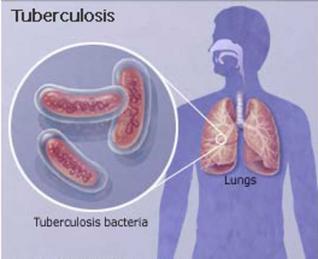 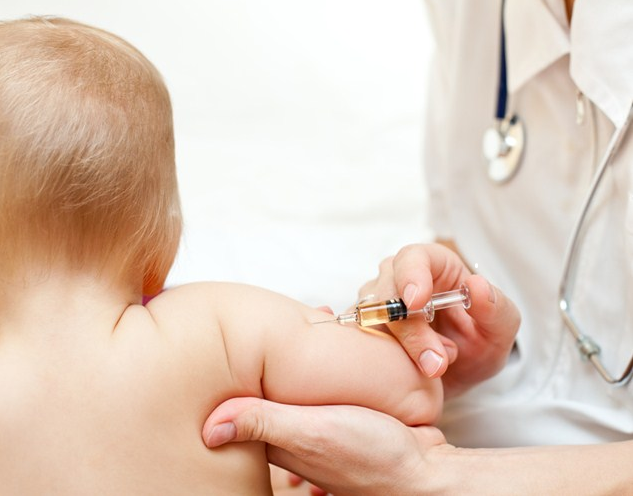 В 1928 г. вакцинация ВСG 
была рекомендована для 
новорожденных из очагов 
туберкулёзной инфекции, 
а с середины 1950-х годов 
стала обязательной для 
всех новорождённых. 
Вакцина ВСG обеспечивает защиту ребёнка 
от наиболее тяжёлых форм туберкулёза - туберкулёзного менингита и милиарного туберкулёза.
По данным Всемирной организации здравоохранения, Российская Федерация входит в число 22 стран с наиболее высокой заболеваемостью туберкулёзом в мире. Одной из важнейших составляющих  в обуздании инфекции является иммунизация. Сегодня, согласно рекомендациям ВОЗ  и Национальному календарю прививок, иммунизация вакциной ВСG детей раннего возраста с последующей ревакцинацией является обязательной.
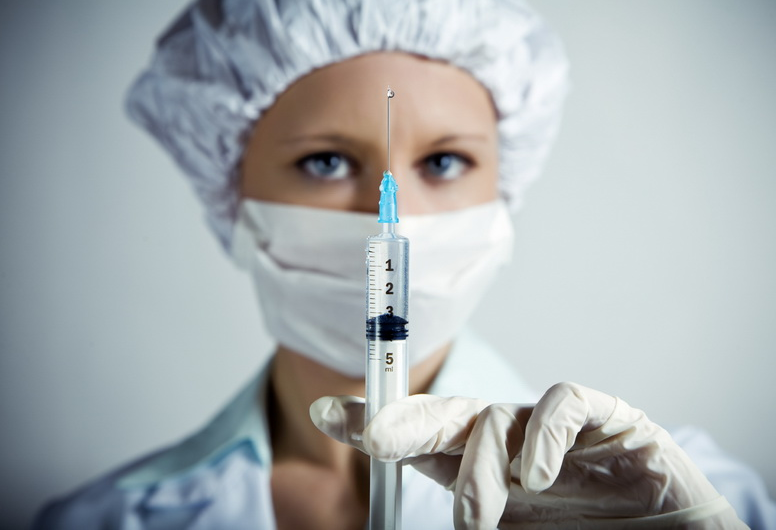 Как защитить себя?
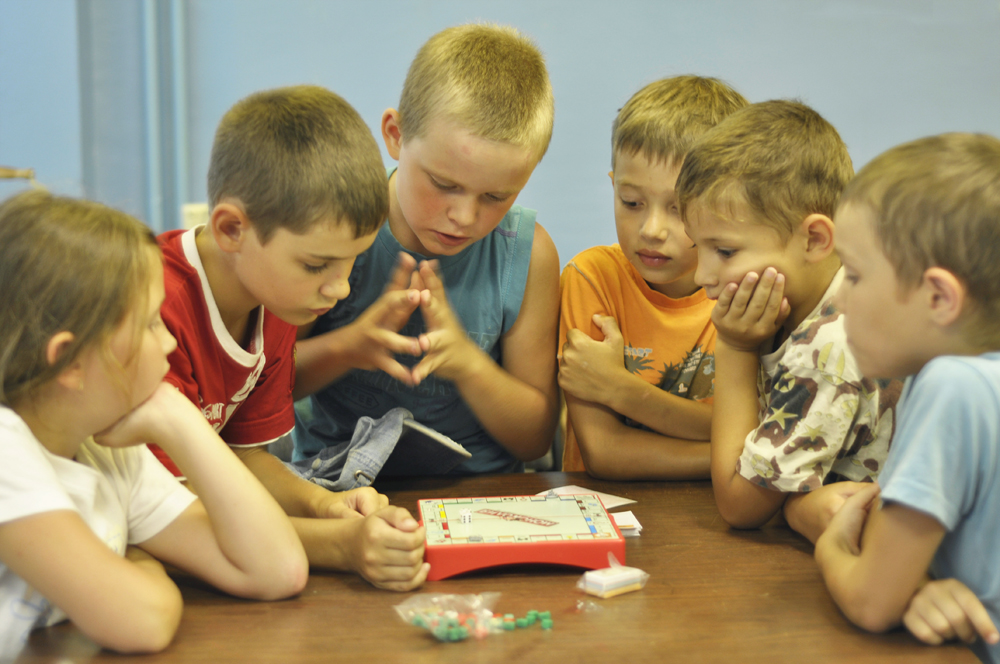 Избегать контакта с больными туберкулезом.
Пользоваться отдельной посудой, бельем.
Тщательно проветривать и обеззараживать помещение.
Не отказываться от обязательной постановки пробы Манту и флюорографии.
При наличии показаний обязательная консультация врача-фтизиатра.
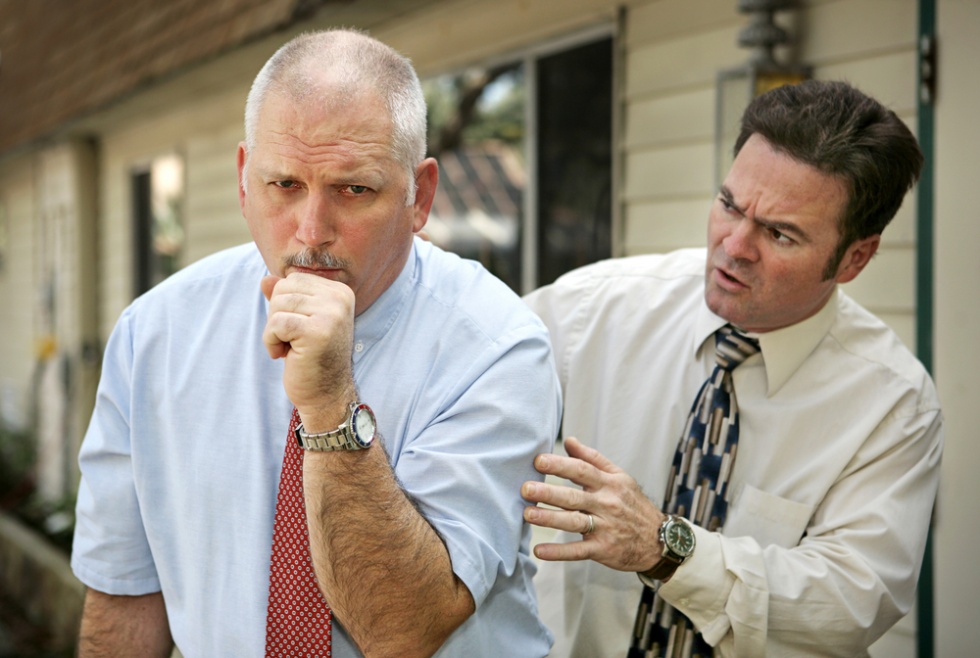 Как проявляет себя туберкулез легких?
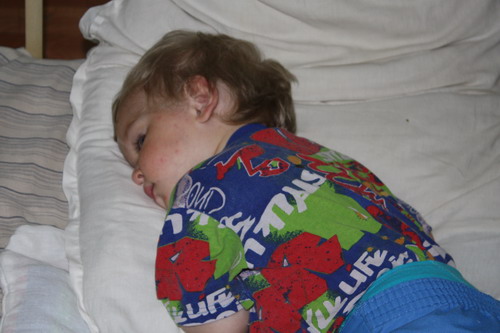 Быстрая утомляемость, слабость.
Снижение аппетита, потеря в весе.
Повышение температуры тела до 37,3°.
Отдышка даже при небольших нагрузках.
Кашель с выделением мокроты (возможно с кровью).
Лихорадочный блеск в глазах.
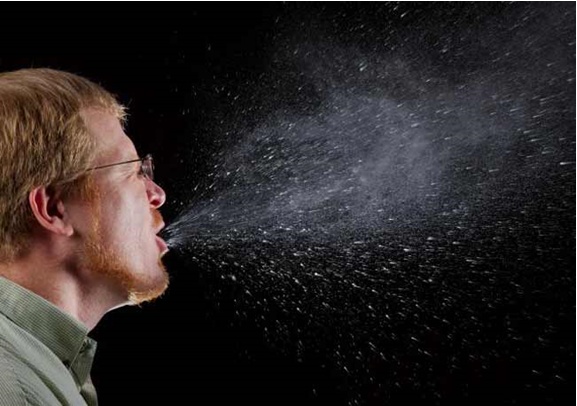 Почему заболел человек?
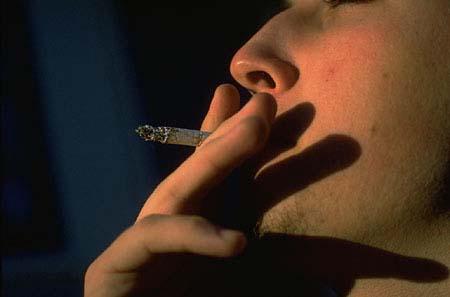 Неблагоприятные социальные и экологические факторы.
Алкоголизм, наркомания, курение.
Наличие сопутствующих заболеваний.
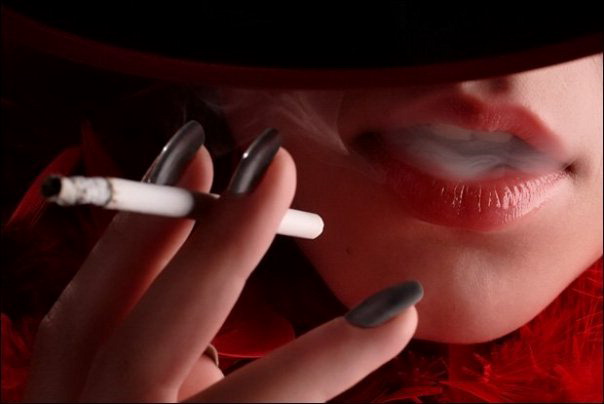 Стрессы (снижение иммунитета).
Неполноценное питание.
Контакт с заболевшим туберкулезом.
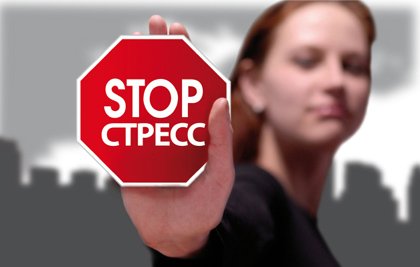 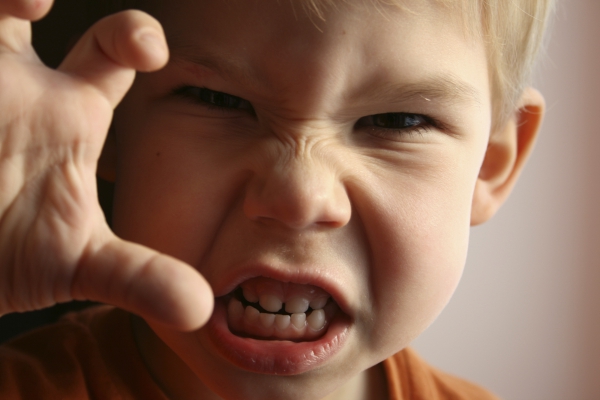 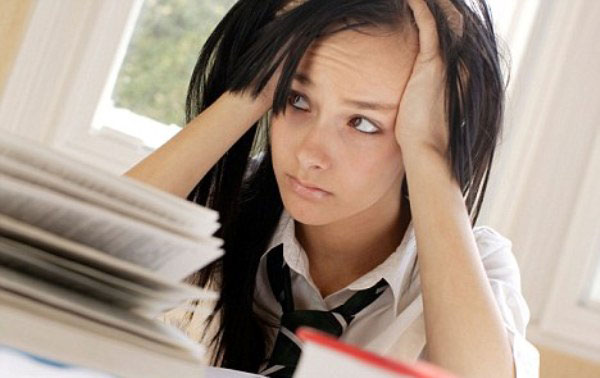 Туберкулез – одна из первых знакомых человеку и активная до сих пор болезнь, она очень опасна и высок процент летальных исходов!
Ежегодно увеличивается количество людей заболевших туберкулезом и умерших от него.
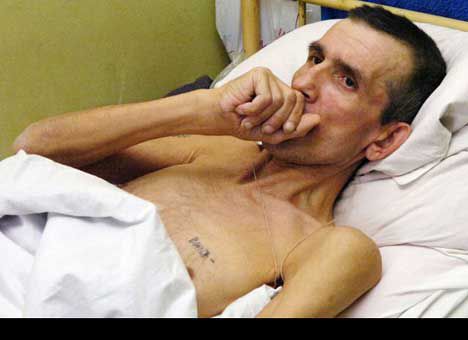 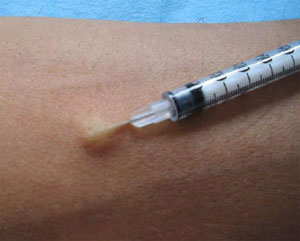 Не стоит препятствовать проведению противо -туберкулезных мероприятий и отказываться от противо -туберкулезных прививок.
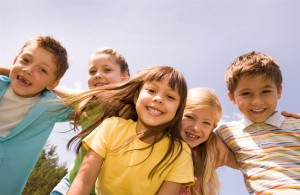 Для своевременного выявления туберкулеза у детей и подростков необходимо раз в год делать туберкулиновые пробы
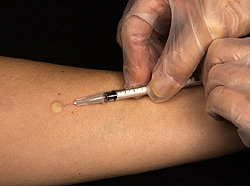 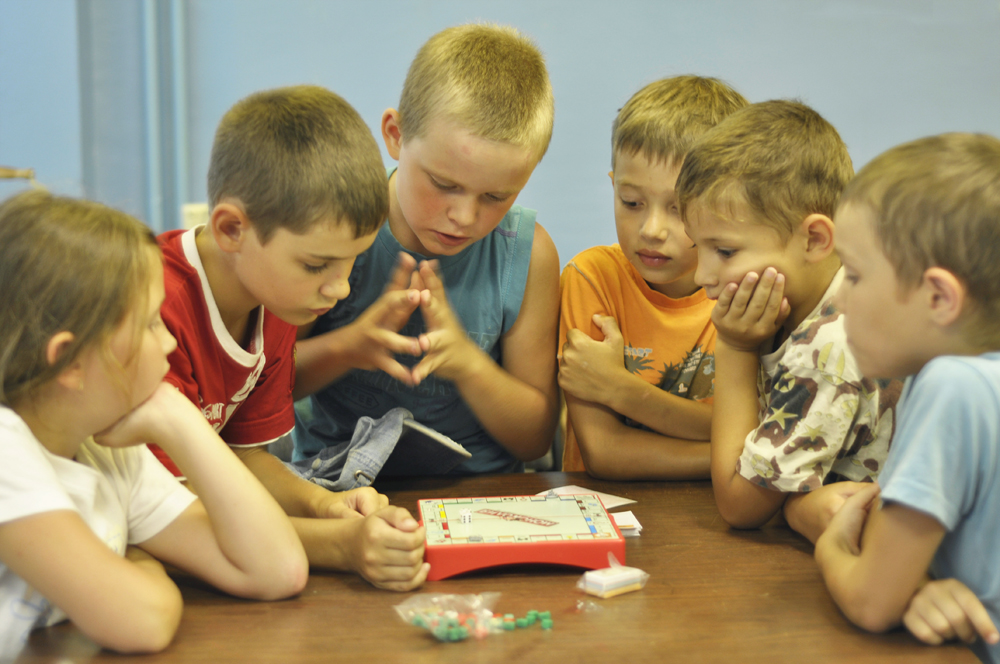 Подростки с 15-ти летнего возраста и взрослые должны ежегодно проходить флюорографическое обследование.
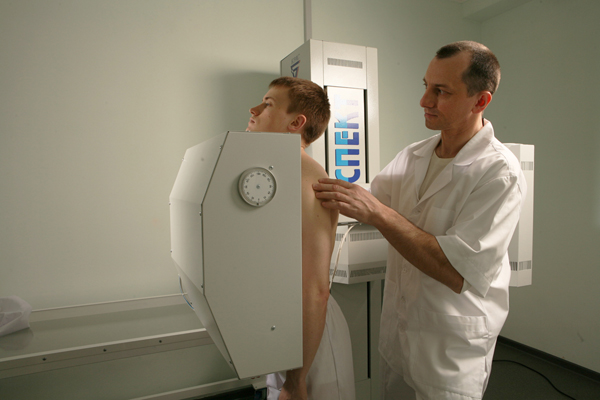 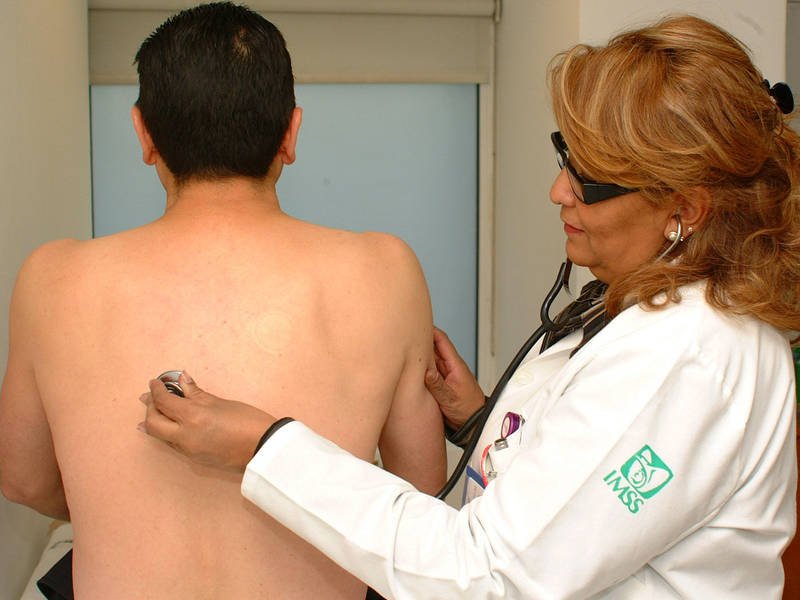 С целью предупреждения заболевания, в родильных домах проводят вакцинацию новорожденных детей вакциной БЦЖ. Не привитые в родильном доме дети получают прививку в поликлинике.
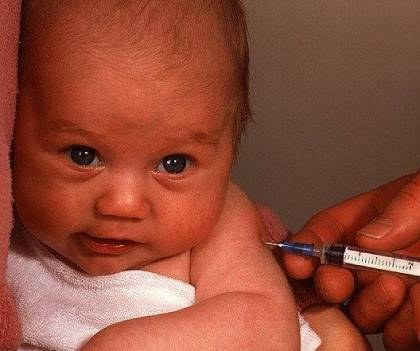 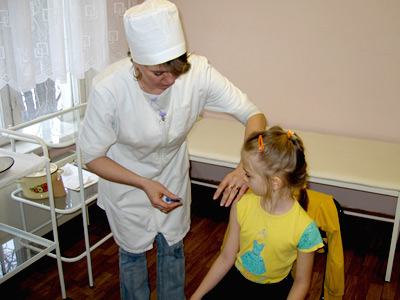 Лучшая профилактика туберкулеза у детей - это раннее выявление заболевания у взрослых с последующей цепочкой мероприятий в обследовании окружения больного, в том числе и - что самое главное - детей.
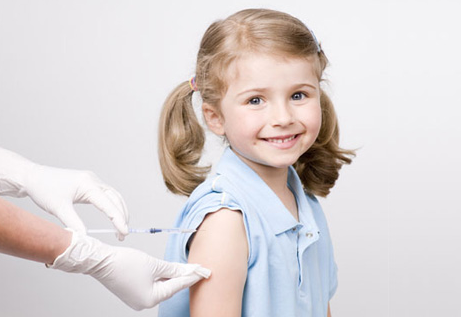 ПОМНИТЕ!!!
Туберкулез сейчас представляет серьезную опасность для населения Пермского края.
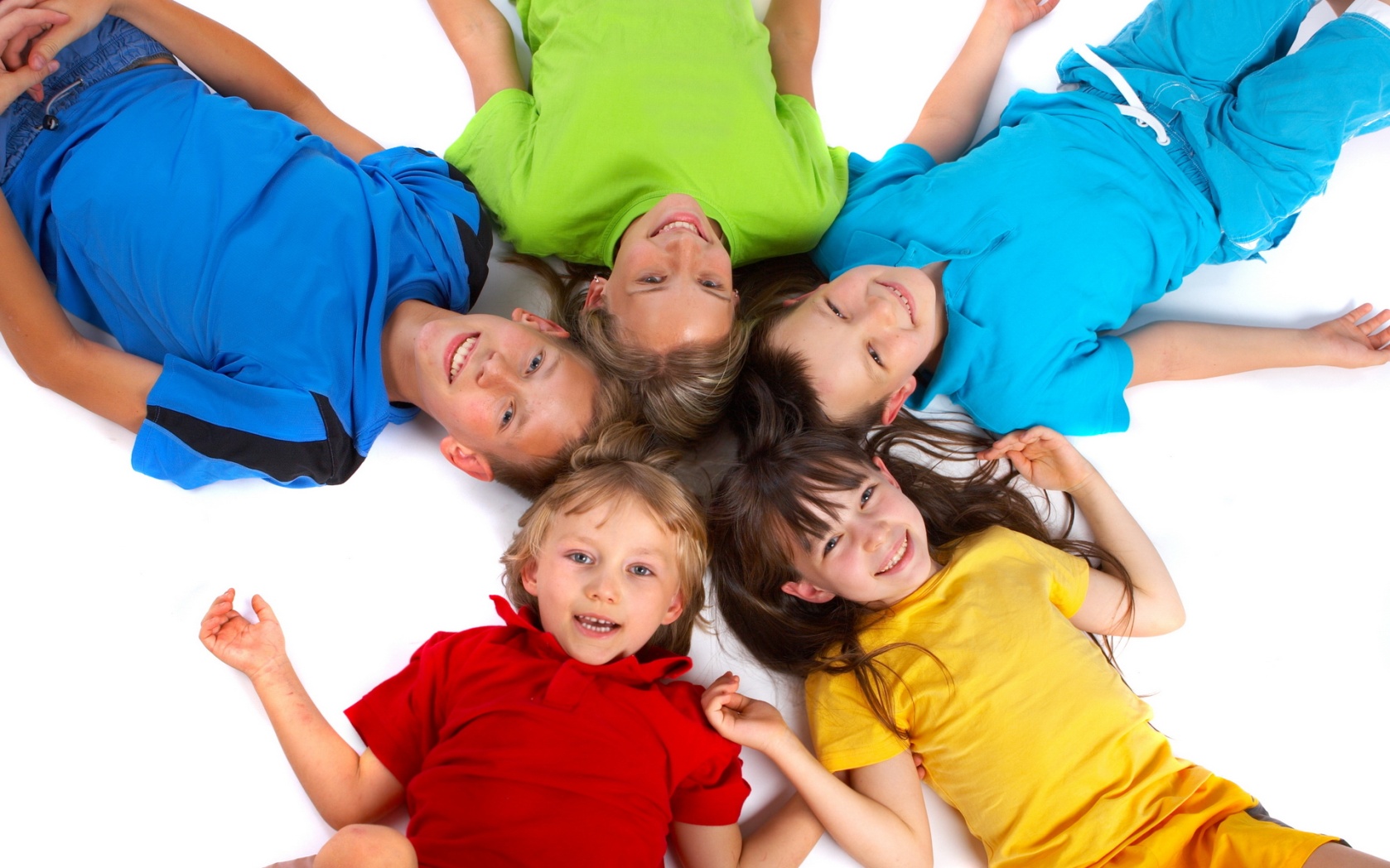 Подумайте о сохранении своего здоровья 







    


		и здоровья окружающих Вас людей!
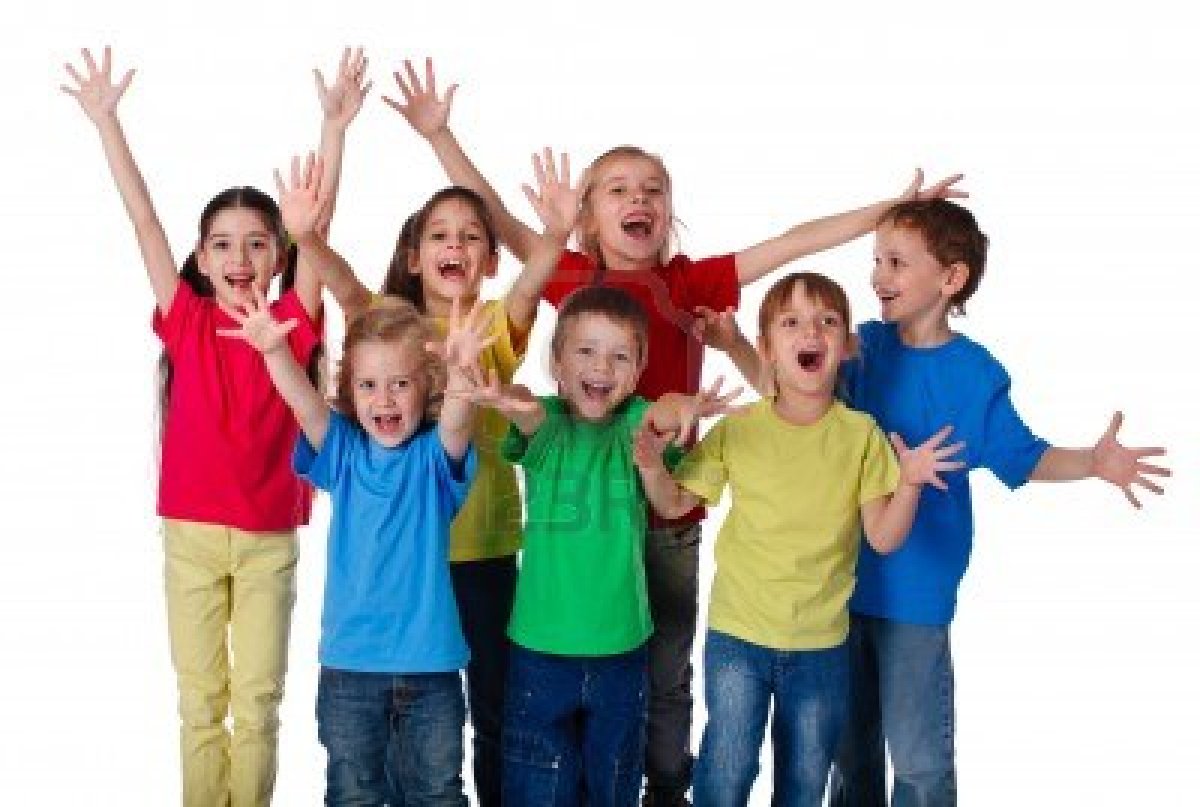